العمليات والأعمال ورخصة العملوثائق المصادر
مجموعة دمج الصحة والسلامة والأمن والمجتمع والبيئة (H3SE)
وحدة TCT 3.1
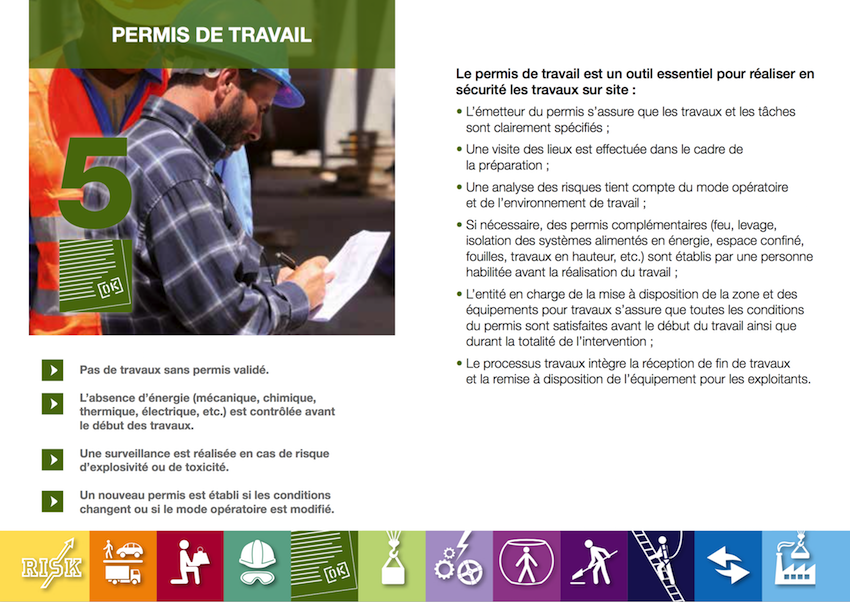 2
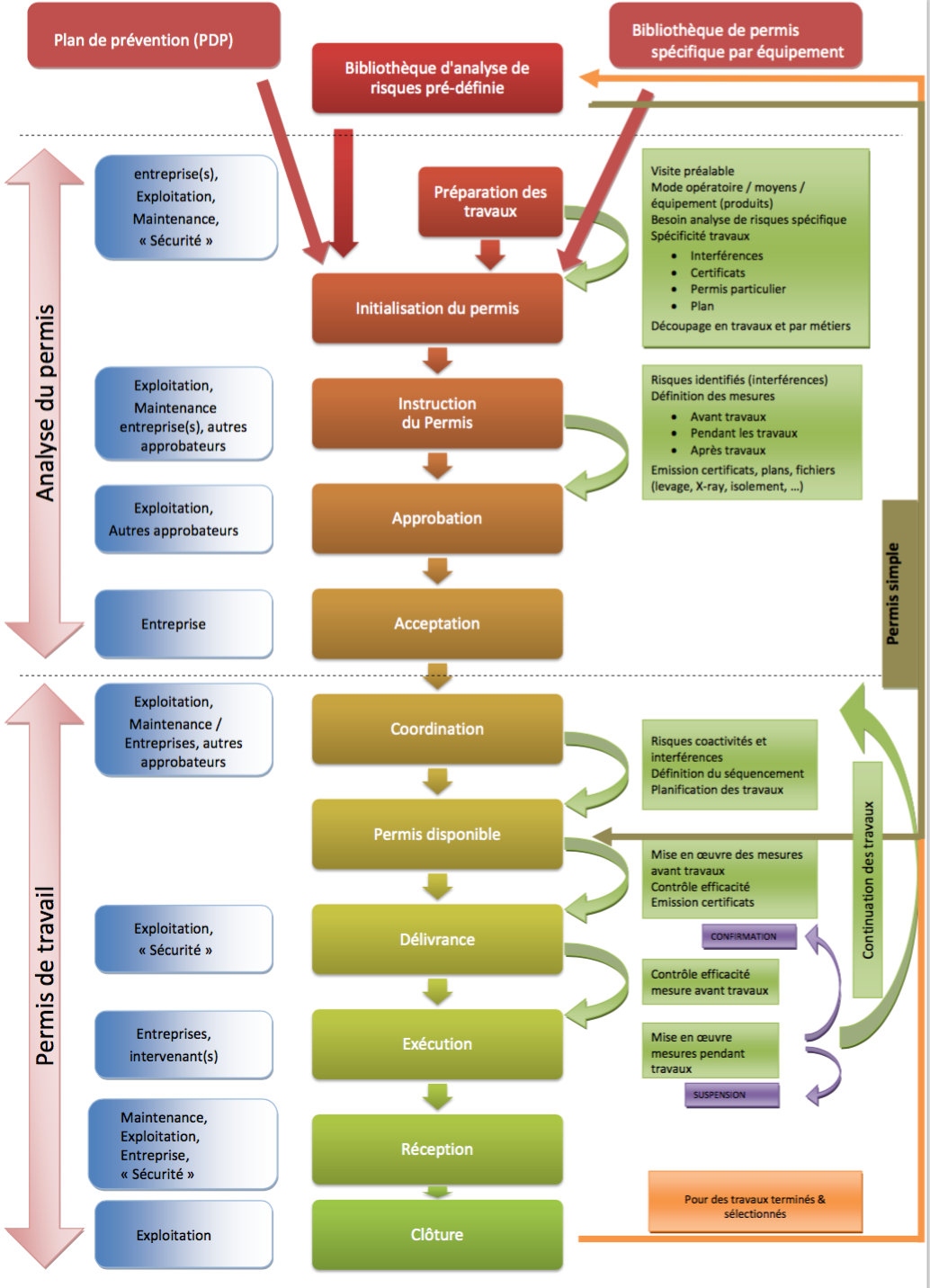 3
4